8. DESENHO/ILUSTRAÇÃO
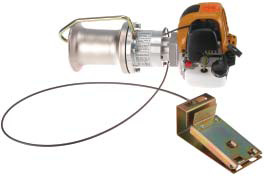 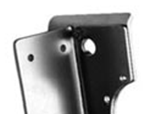 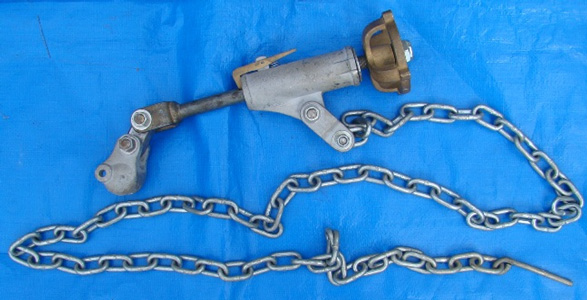 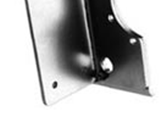